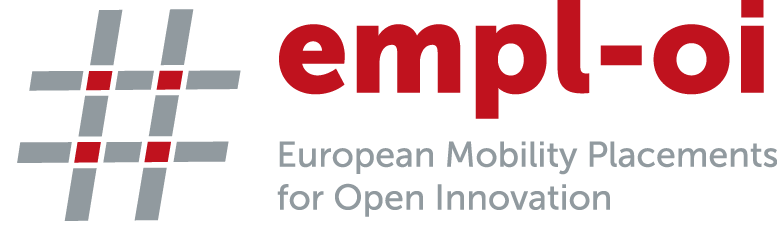 Erasmus+, Key Action 2: Strategic partnership PROJECT NUMBER: 2015-1-FR01-KA203-015261IO1: Open Online Courses on Social EntrepreneurshipLearning Material Social economy organization
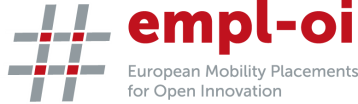 Social economy
A social economy is a third sector among economies between the private (business) and public sectors (government). It includes organizations such as cooperatives, nonprofit organizations and charities.

A social economy develops because of a need for new solutions for issues (social, economic or environmental) and to satisfy needs which have been ignored (or inadequately fulfilled) by the private or public sectors. By using solutions to achieve not-for-profit aims, a social economy has a unique role in creating a strong, sustainable, prosperous and inclusive society.

Successful social-economy organisations play a role in fulfilling governmental policy objectives by:
Increasing productivity and competitiveness
Contributing to socially-inclusive wealth creation
Enabling individuals and communities to renew local neighbourhoods
Demonstrating new ways to deliver public services
Developing an inclusive society and active citizenship
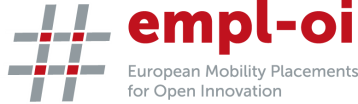 Three pilars of social economy
Economic activity whose social objectives outweigh the desire to maximize profits.
Activation of the local community and building social solidarity becomes an instrument of social integration.
Working as a cultural asset - an antidote to professional passivity and social destruction resulting from unemployment.
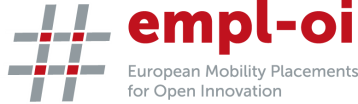 Social enterprise
The components characterizing SE:
Production of products or services at risk of economic verification.
Directing activities on the social integration in the scale of the local community.
The subordination of their ownership interests of stakeholders.
Management culture based on partnership and participation.
Democratic control from stakeholders.
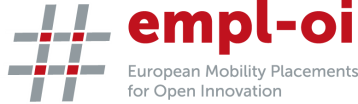 Traditional social economy entities
History of social economy development

Entities of the old social economy

Definition and examples of cooperatives

Definition and examples of mutuals
Study case 1 - Sunderland Home Care Associates- basic facts
Sunderland Home Care Associates is a social enterprise, owned by employees . The Association was established in 1994 

Provides services in the field of home care for older people, people with mental and physical disabilities, people with learning difficulties and the above-mentioned persons’ carers
Study case 1 - Sunderland Home Care Associates – services
Services provide personal care for the older and disabled people 
Services for houseworks for older and disabled people
Helping people with learning difficulties
Home care packages corresponding to the individual needs of the custome
Cafe "Cafe on the Park" and garden center "The Flower Mill" (employing people with learning difficulties)
Study case 2 - Social Cooperative of Płużnica "Helping Team" in Płużnica – basic facts
Establishment Social Cooperative of Płużnica "Helping Team" is the result of an agreement the two local governments - the Wąbrzeźno county and municipal authorities of Płużnica

The cooperative was established due to the presence of ​​the social problem in this area, which is unemployment

The cooperative employs 7 people

Clients include local governments, companies or individuals
Study case 2 - Social Cooperative of Płużnica "Helping Team" in Płużnica Płużnicka Spółdzielnia Socjalna “Pomocna Ekipa” w Płużnicy – innovation activities
Establishment of a cooperative by the two local government units 

The type and complexity of providing services 

The type and complexity of providing services, related to the needs of everyday life 

Striving towards an active social and professional reintegration of employees 

Services’ distribution takes place directly in the office, via the Internet  or by phone
Study case 3 - Habitat for Humanity Poland – basic facts
The organization was established in 1976 by Millard Fuller and his wife in Georgia, USA

 Its main goal was building of the houses by their past owners and volunteers

A polish branch of the organization Habitat for Humanity Poland has worked since 1992. The Warsaw National Office - Habitat For Humanity Poland has been working since 2002
Study case 3 - Habitat for Humanity Poland – vision and mission
The vision is "a world where everyone has a decent place to live”

The mission is "Fighting poverty housing and homelessness prevention through construction and renovation solutions for poorer and socially excluded groups"
Study case 3 - Habitat for Humanity Poland – basic services
Renovation facility care and rehabilitation 
Creating a model system of training flats for young people 
Flats’ renovation of families in difficult housing situation 
Projects for the renovation of neglected multifamily buildings 
Construction of houses
The organization takes action connected with - informing the public about the latest results of the housing situation in Poland, animate public debate about housing, cooperation with local communities
Study case 4 - Association of Disabled for Environment EKON in Warsaw – basic facts
The association is a social enterprise which primary goal is job activity and making workplaces for disabled people 

The association was founded in 2003, from the joint initiative of disabled people and enthusiasts in the field of ecology and the natural environment
Study case 4 - Association of Disabled for Environment EKON in Warsaw - activities
EKON Association, in cooperation with Integration of People with Disabilities Platform PION searches, prepares and introduces people with disabilities in the open labour market and also helps them to attain and sustain employment 
For the employers cooperating with EKON are offered training, which aim is to remove barriers (social, psychological and environmental) through the dissemination of knowledge about people with disabilities and conditions associated with theirs’ employment 
EKON provides waste collection program Prowadzi własny program zbiórki odpadów. Waste is received by the disabled people